Vilniaus Algirdo muzikos mokyklaMuzikos teorijos metodinė grupė1 klasė  9 pamoka


SOLFEDŽIO


Parengė  mokytoja Miglė UleckienėVilnius 2020
9 PAMOKOS TEMA:
C-dur gama
Raidiniai natų pavadinimai
Ar prisimenate natelių raides?
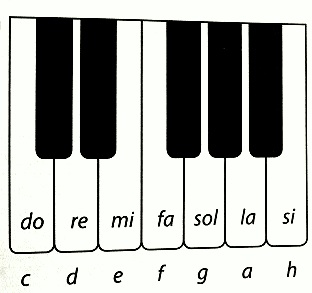 GAMOS PAVADINIMAS
Kiekviena gama turi savo vardą.  Gama yra iš eilės einančios 8 natos.
	Įdėmiai pažiūrėkite į pirmas gamų natas:



 1 Gama prasideda nata RE. Kokia Re natos raidė? Taip, D.  Vadinasi jos pavadinimas bus D-dur arba Re mažoras.
 2 Gama prasideda nata LA. Jos pavadinimas yra A-dur arba La mažoras.
 3 Gama prasideda nata MI. Jos pavadinimas yra E-dur arba Mi mažoras.
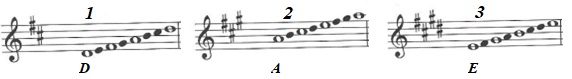 Do mažorasC-dur
Gama prasideda nata DO, o Do natos raidė yra C. Linksmų gamų pavadinime reikia pridėti žodelį “DUR”, tad ši gama vadinasi C - DUR.







                     Gamos užrašomos baltais ir juodais rutuliukais.
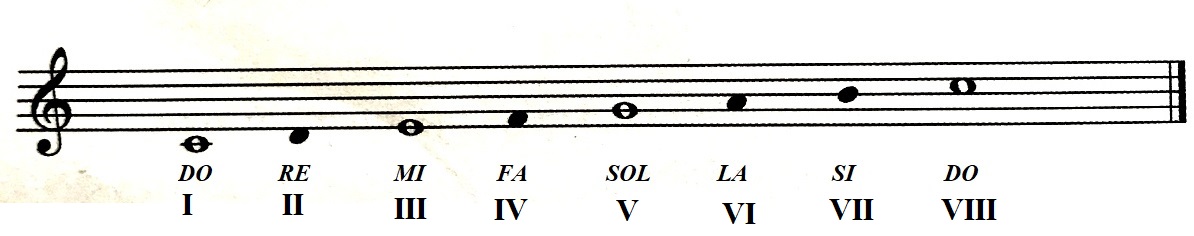 PASTOVŪS LAIPSNIAI
Kiekviena gamos nata vadinasi laipsnis. Laipsniai užrašomi romėniškai:

	1-I, 2-II, 3-III, 4-IV, 5-V, 6-VI, 7-VII, 8-VIII.

	C-DUR  pastovūs gamos laipsniai: I, III, V:
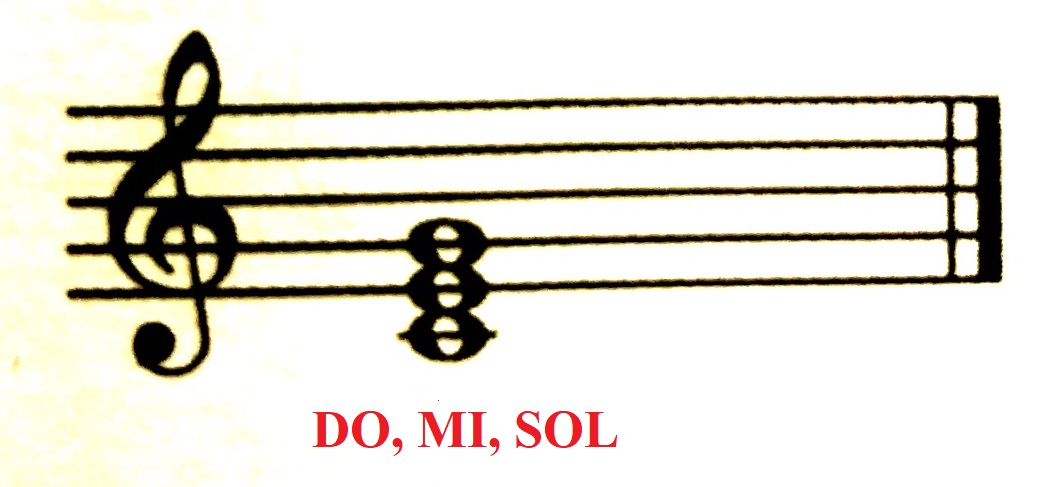 NEPASTOVŪS LAIPSNIAI
C-DUR nepastovūs gamos laipsniai: II, IV, VI, VII.
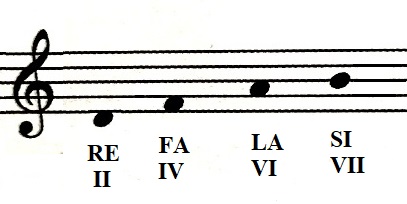 C-dur TONAI IR PUSTONIAI
Visos gamos turi po 2 pustonius (tarp 3 ir 4 natelių,     7 ir 8 natelių).
               C-dur gamoje tie pustoniai yra čia:
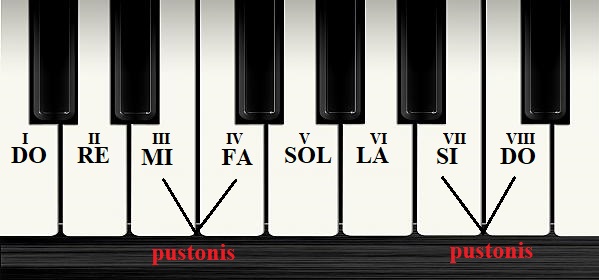 PADAINUOKITE
Paspauskite nuorodą, sekite mažąjį princą ir dainuokite nateles.

https://www.youtube.com/watch?v=JqNGn3bgmvM
UŽDUOTYS
Pamokų užduotis rasite word dokumente.
Jas galite atsispausdinti arba perrašyti į sąsiuvinį.
Atliktas pamokos užduotis siųskite savo mokytojai elektroniniu paštu.
Solfedžio dalyko mokytojos:

Rūta Bernatonytė, el. paštas – ruta.bernatonyte@gmail.com
Jolanta Grinevič, el. paštas – jolanta4ka@yahoo.com
Gabrielė Rastenytė-Mališauskienė, el. paštas – gabrielerastenyte@gmail.com
Galina Savinienė, el. paštas – galsaviniene@gmail.com
Raimonda Svirskienė, el. paštas – romeo.raima@gmail.com
Miglė Uleckienė, el. paštas – migle.cicenaite@gmail.com
Ačiū ir iki kitos pamokos!